Erasmus+ Škofja LokaSlovinsko
Adam adamec
Dominik bies
Lukáš jalč
Cestovanie
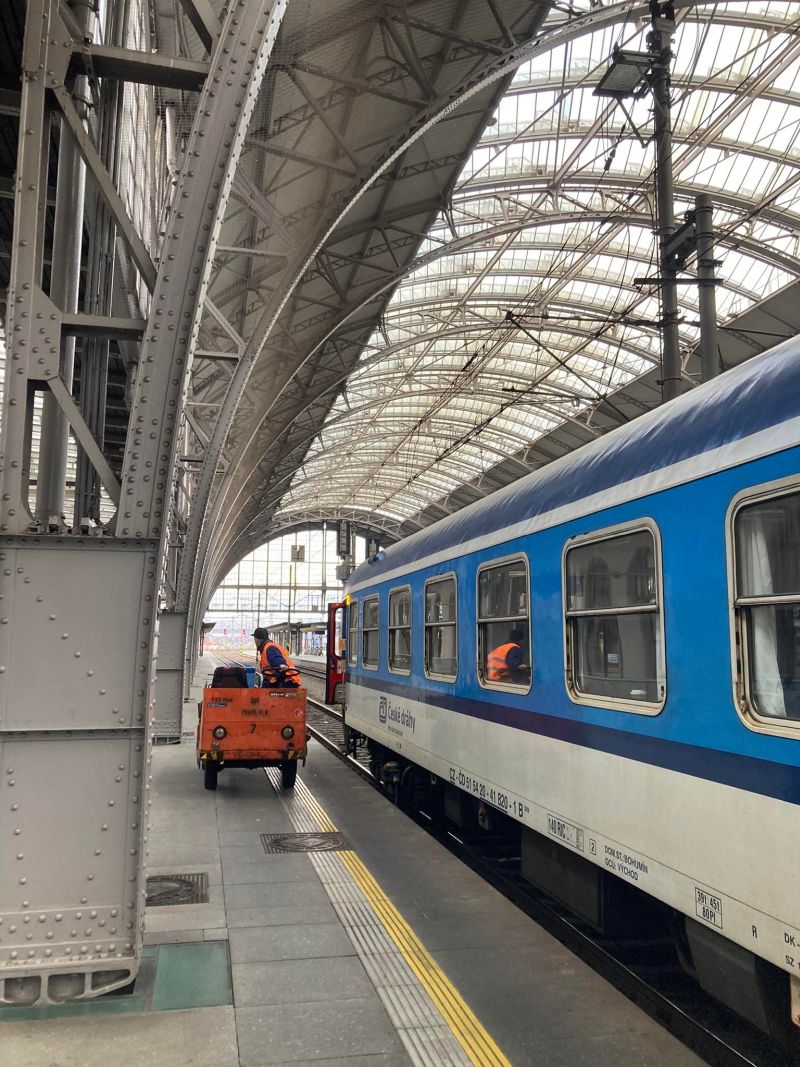 Spišská Nová Ves – Praha – Tábor – Škofja Loka
Škola a internát
Šolski Center - Škofja Loka
Internát
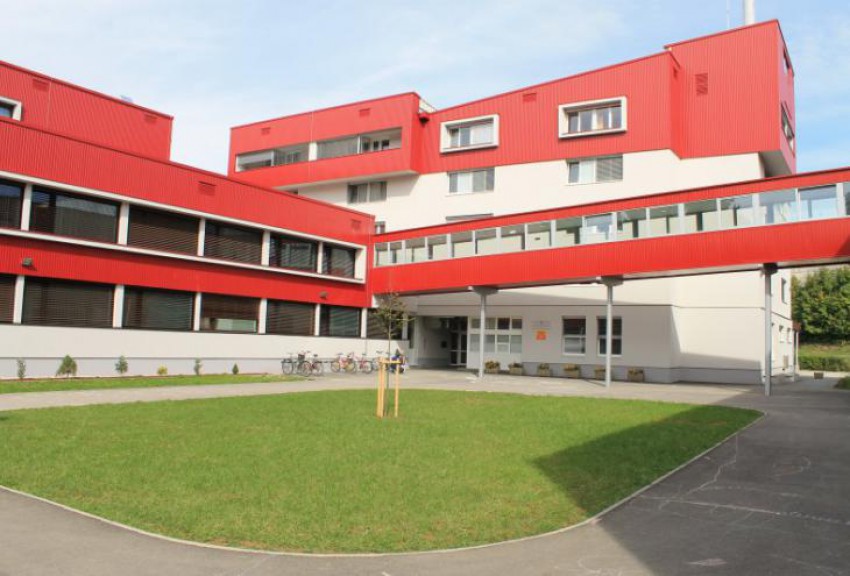 Vzdelávacie centrum
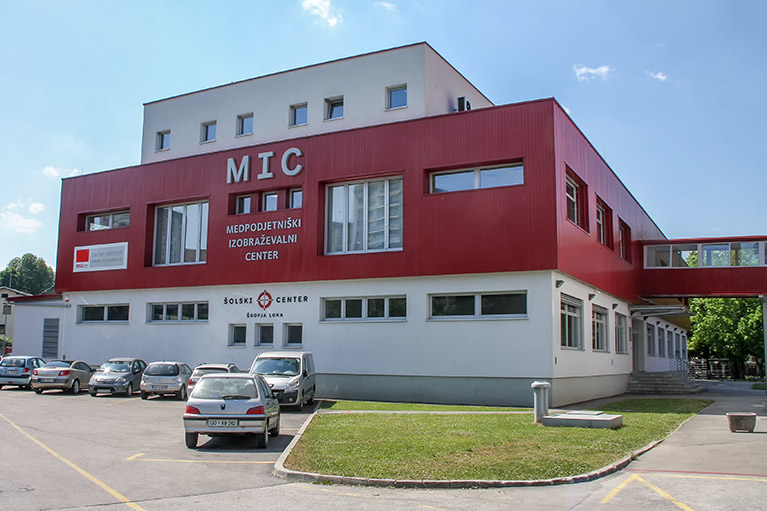 Zoznámenie sa s kolektívom
Žiaci:
z Českej republiky
-    zo Slovenska

Učitelia:
z Českej republiky
zo Slovenska
zo Slovinska
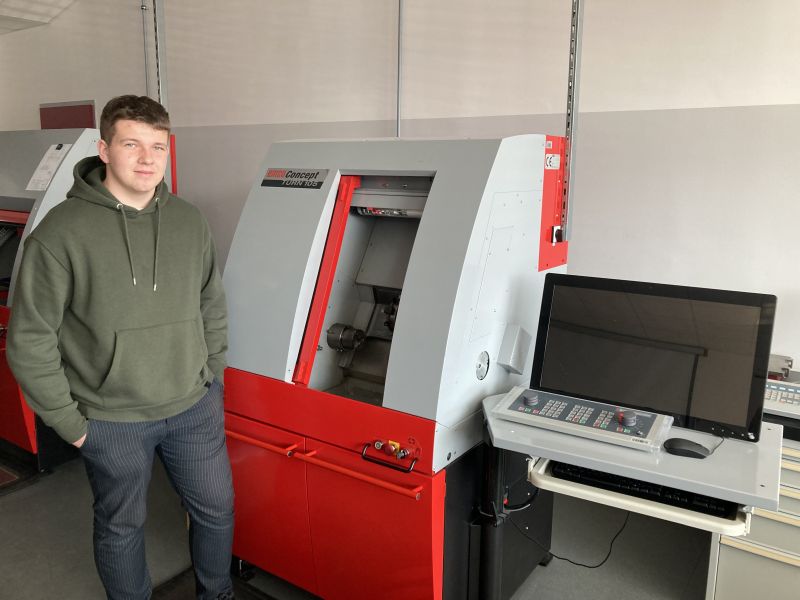 Exkurzia po škole
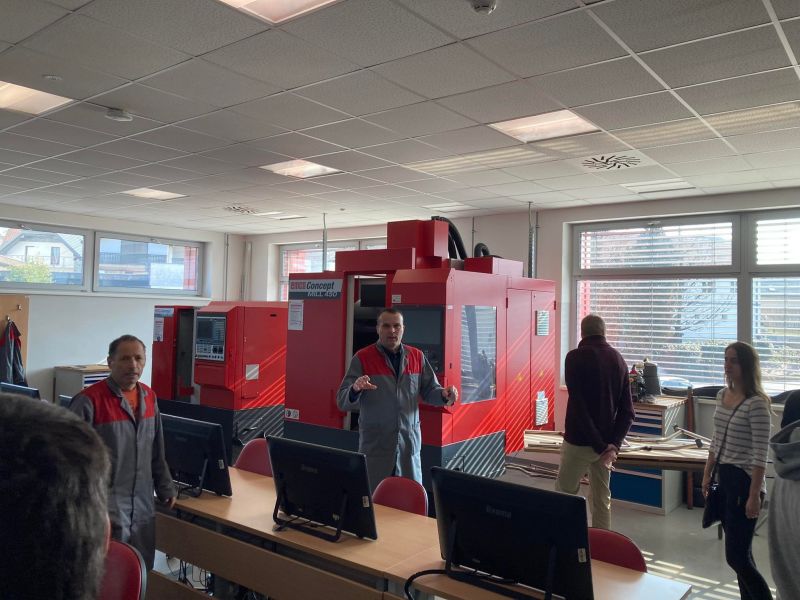 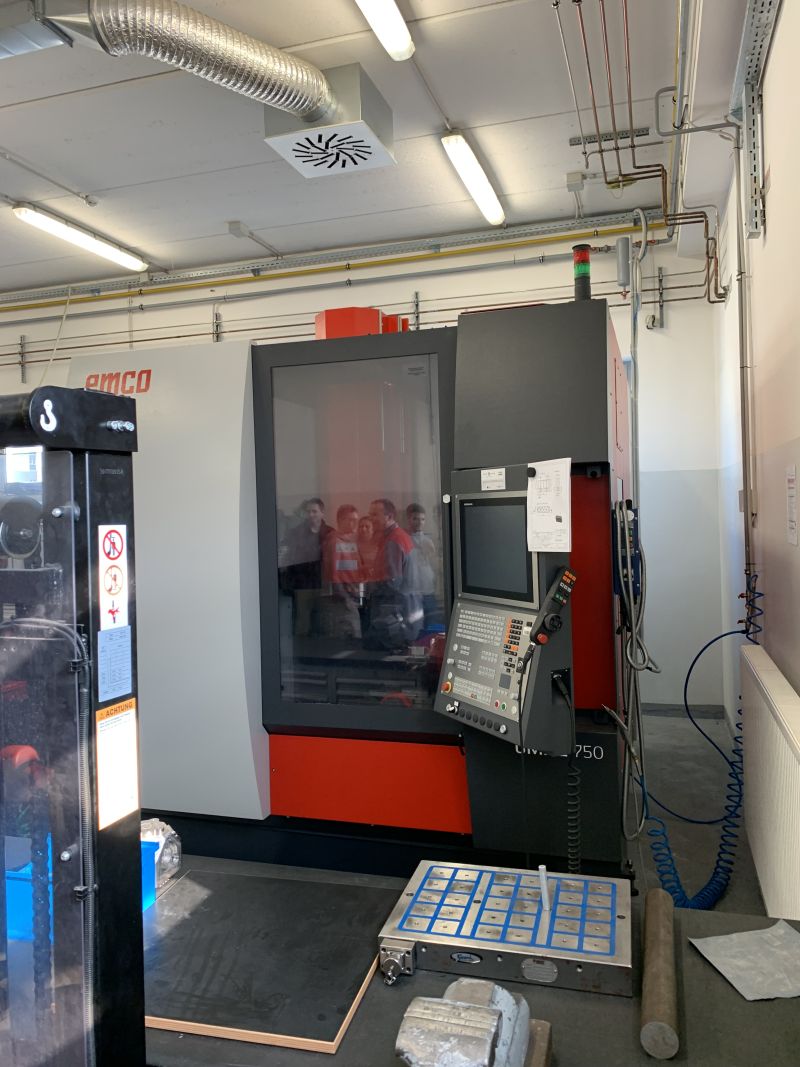 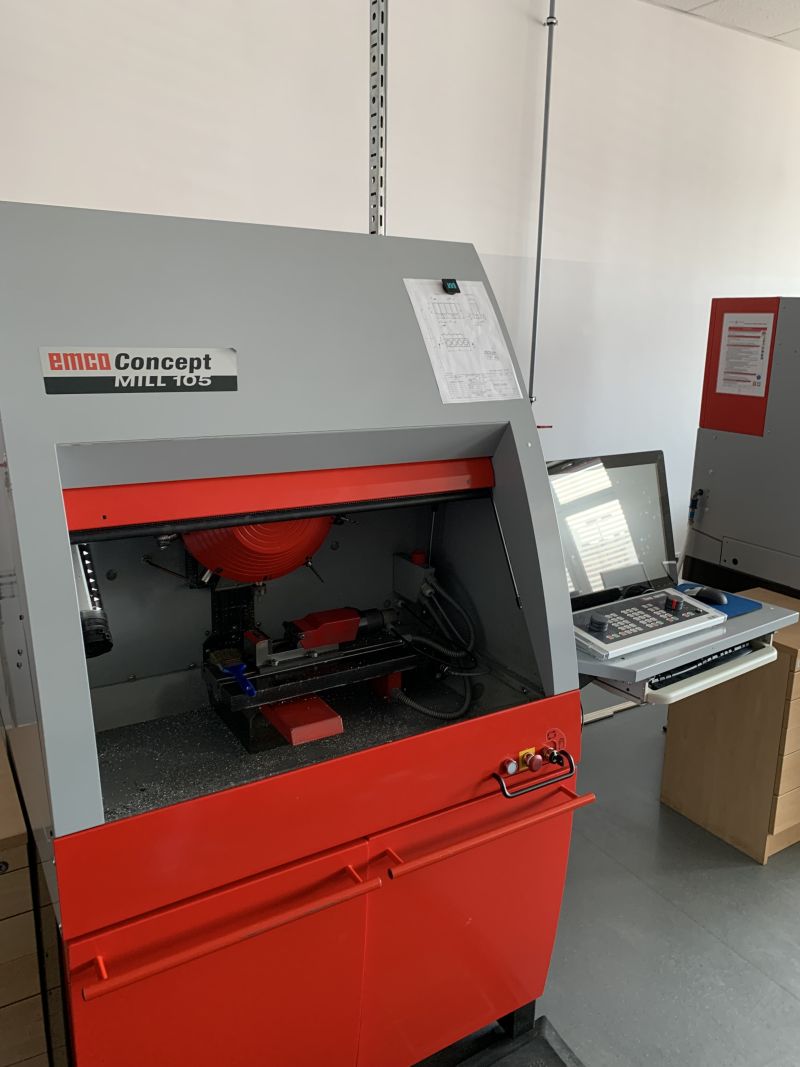 Exkurzia mesta Škofja Loka
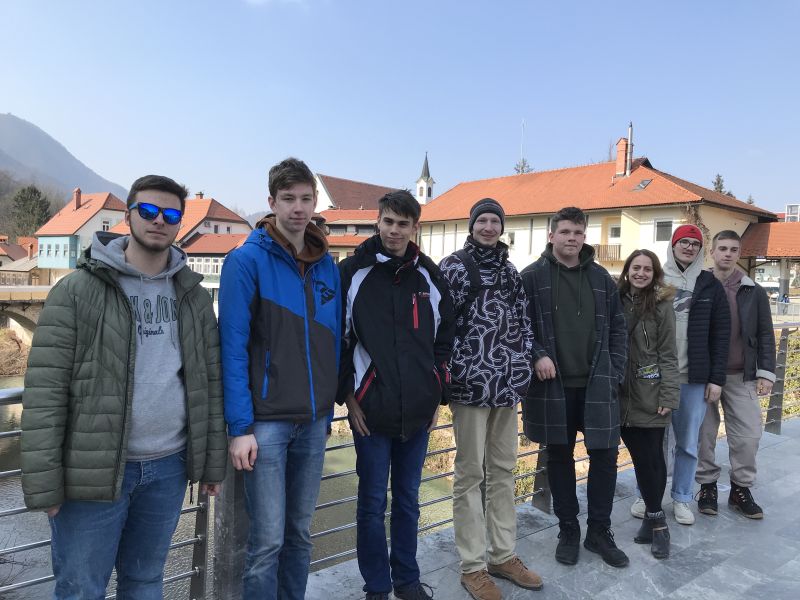 CNC CAD - Creo softvér
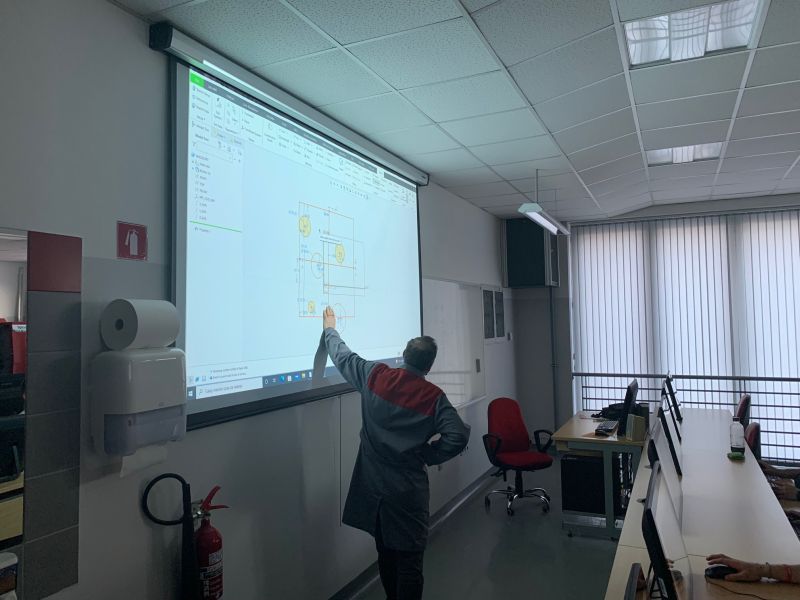 3D tlač – program Sindoh
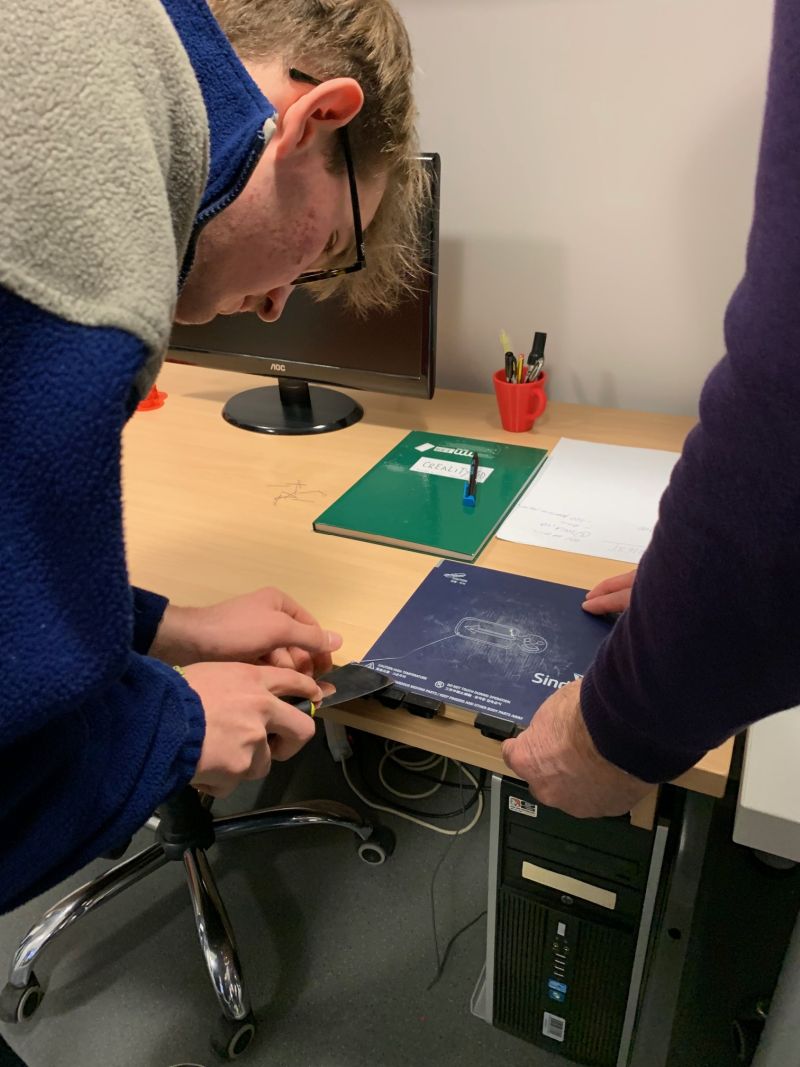 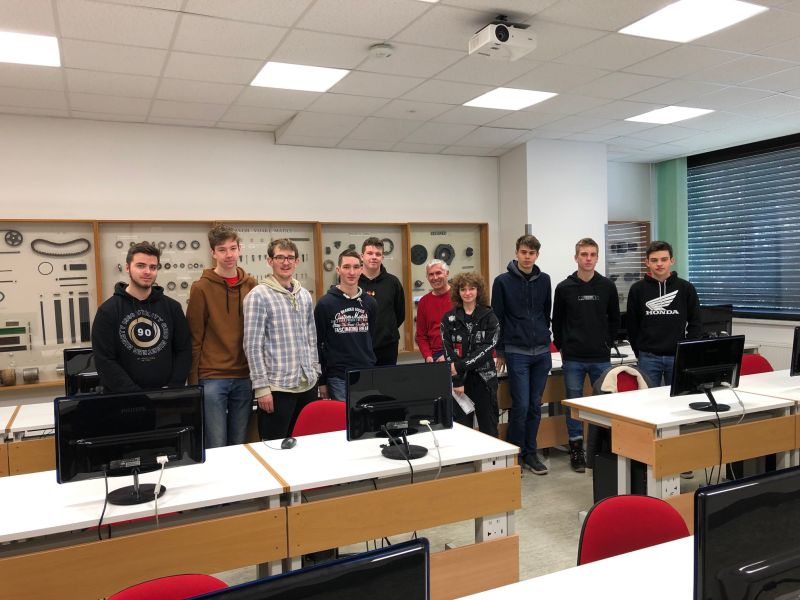 Najrýchlejšia 
a  najtenšia podložka do knihy.
3D skenovanie
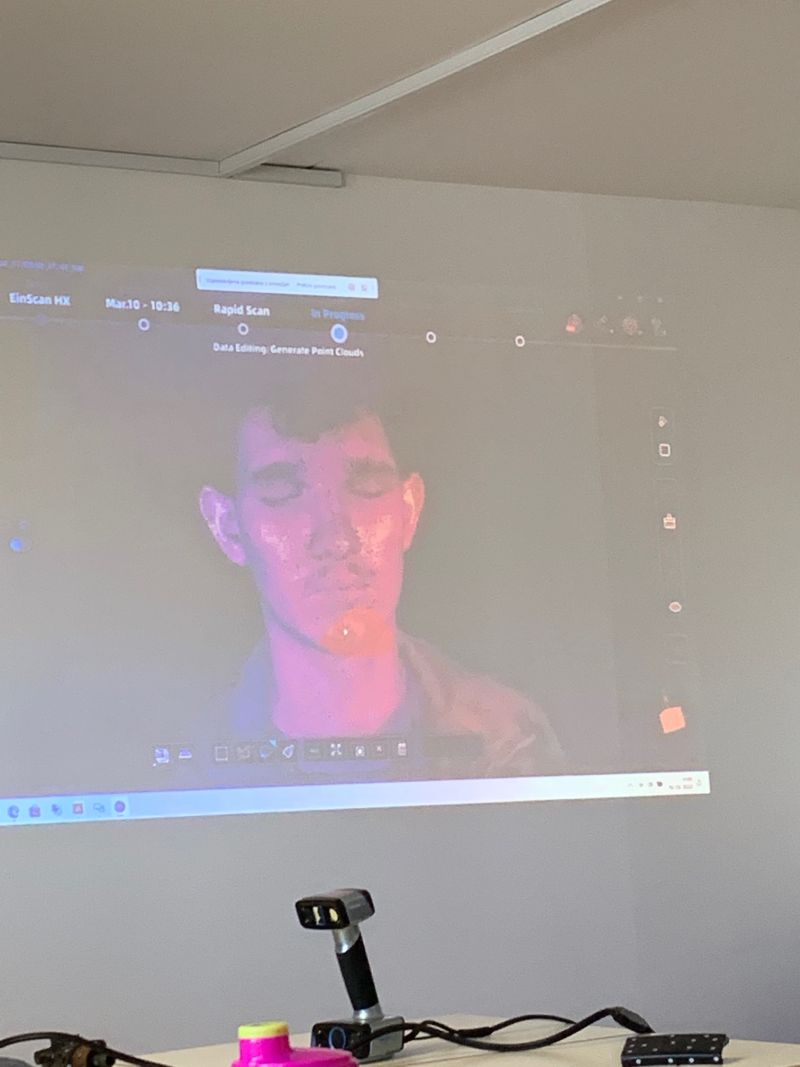 Skenovanie tváre.
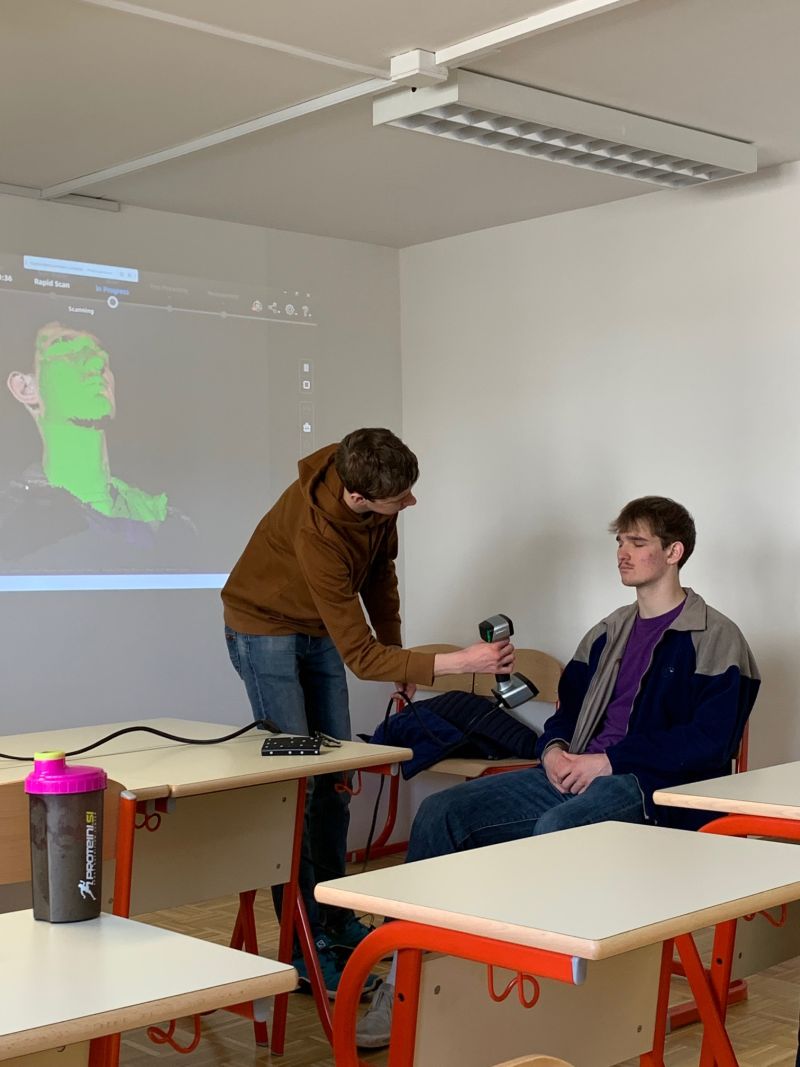 Zadanie do základného režimu.
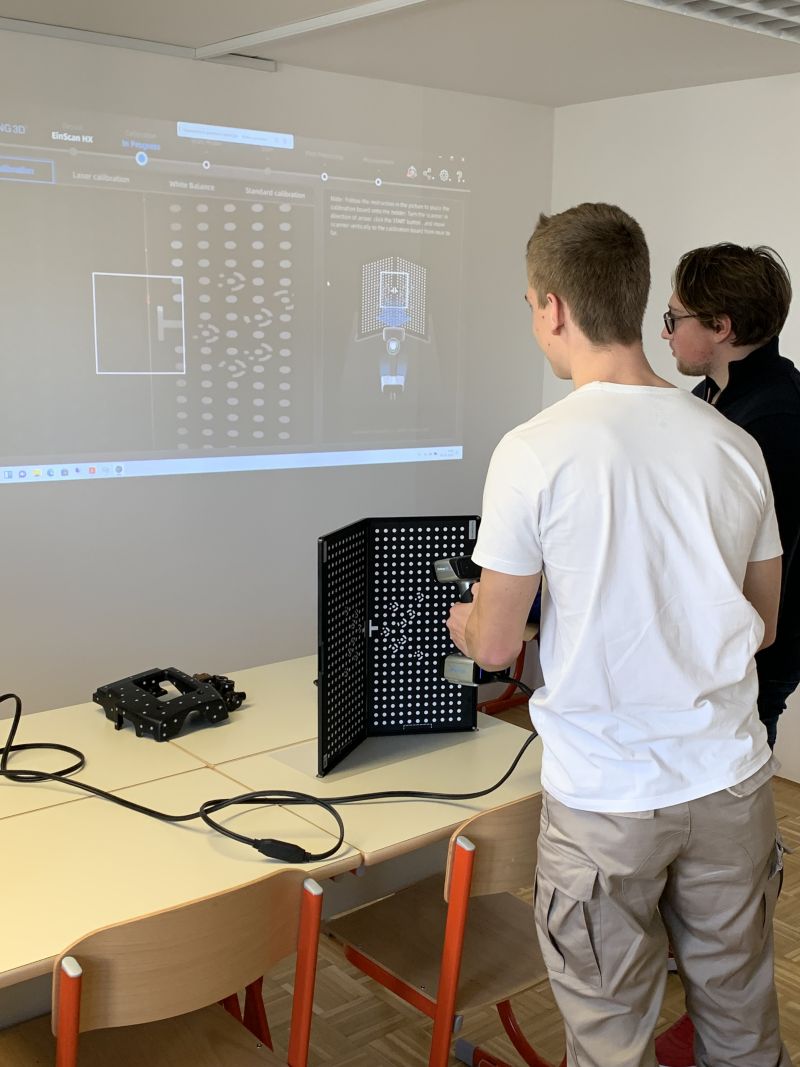 Následné spracovanie programu 
a vizualizácia tváre.
CNC CAM – EMCO
- rozvíjanie skúseností v softvéri EMCO
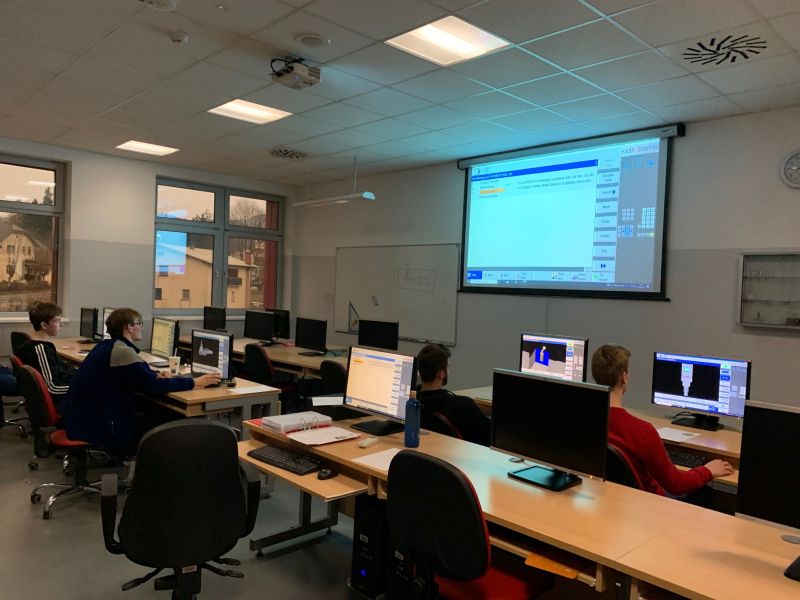 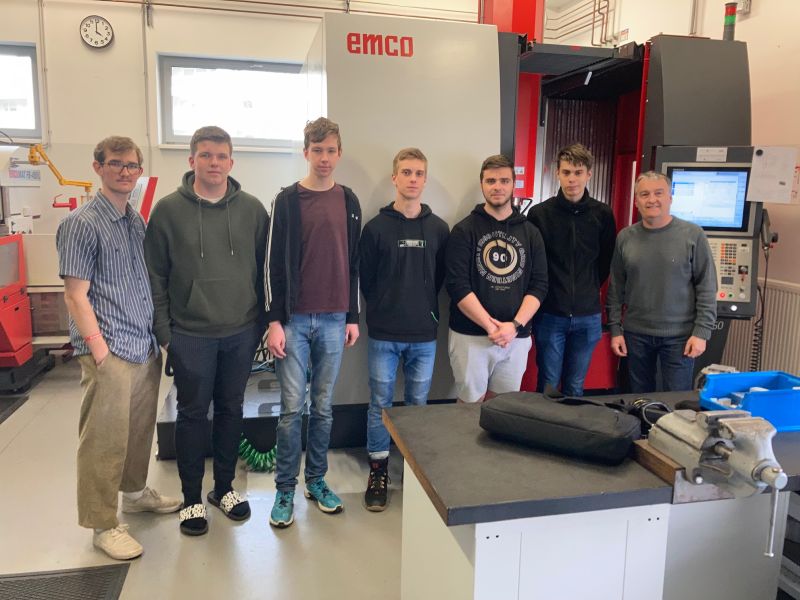 Fotka pri 5-osej fréze s Tadejom Gartnerom – slovinským koordinátorom
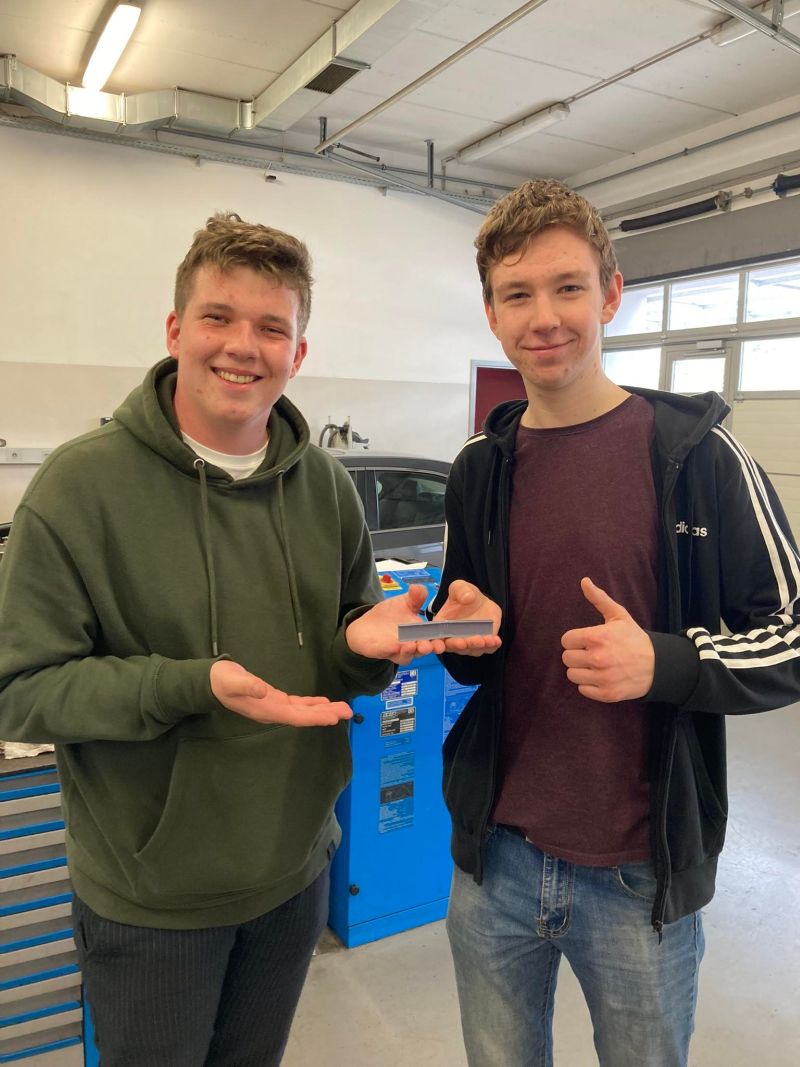 Projekt - nosníky
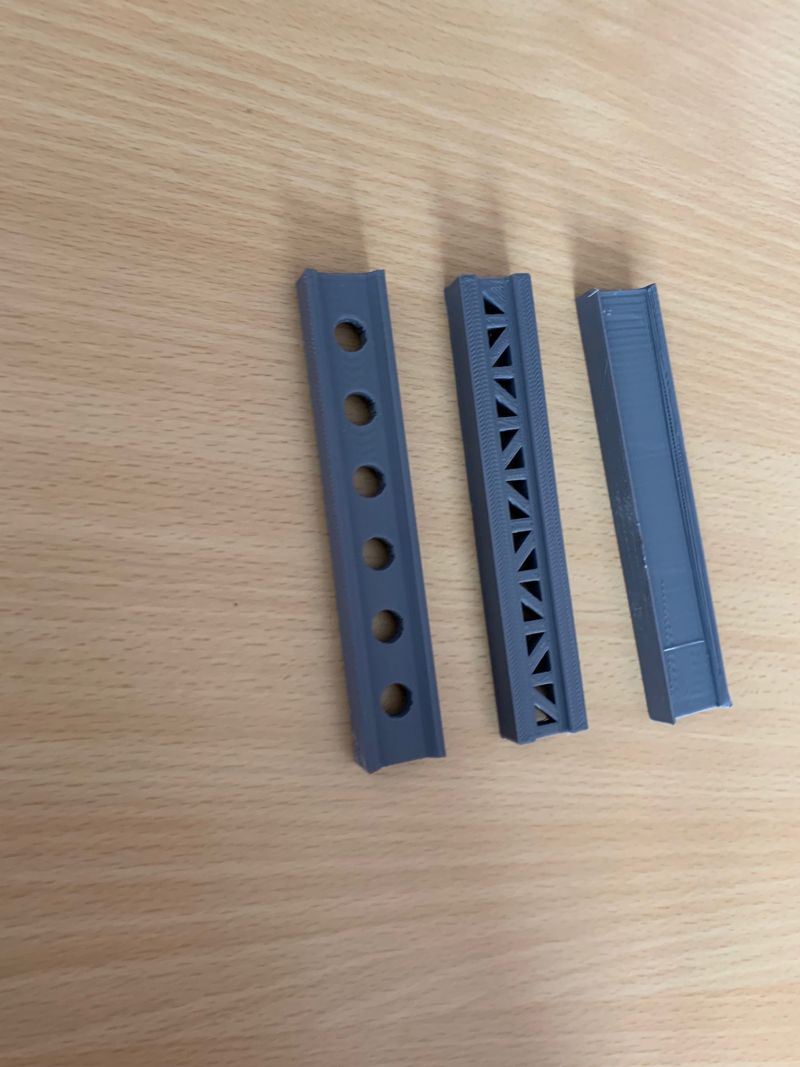 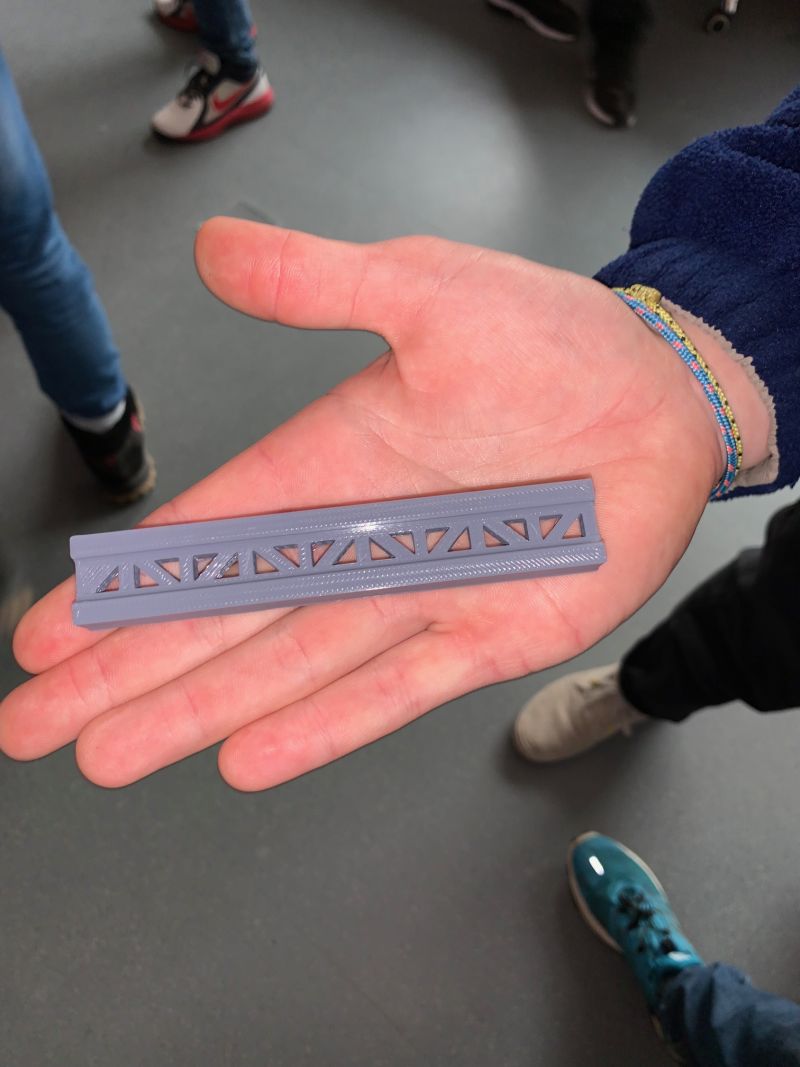 Nosnosť nosníkov.
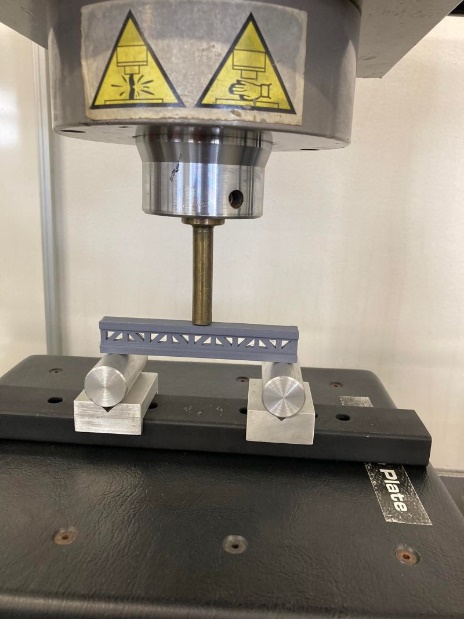 Exkurzia vo firme LTH Castings
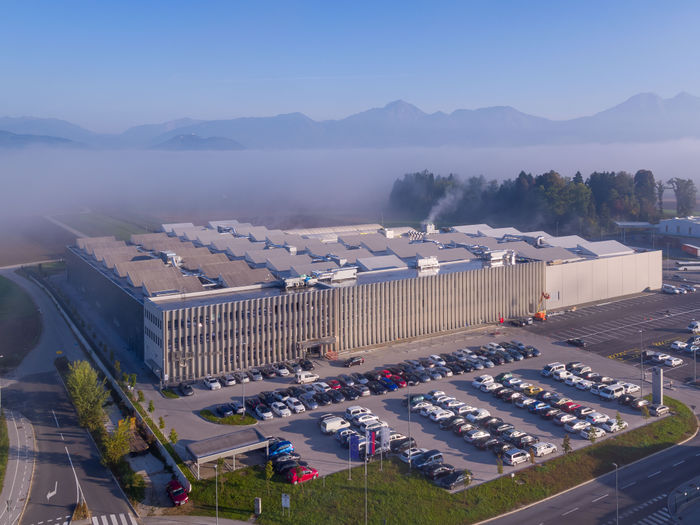 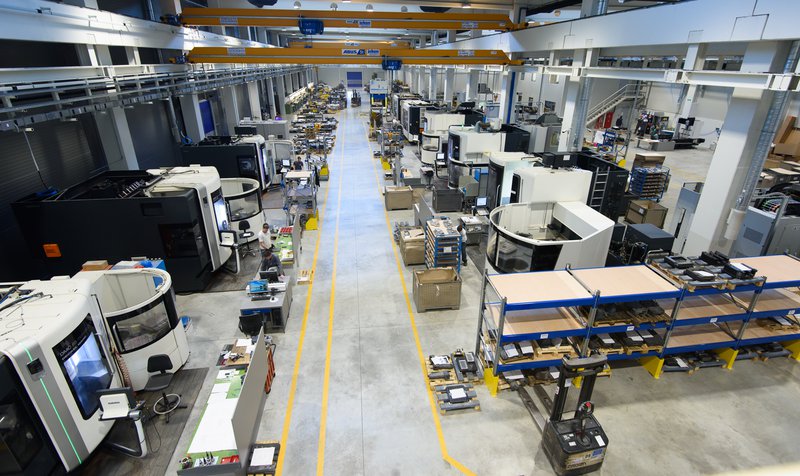 Naše výlety v Slovinsku
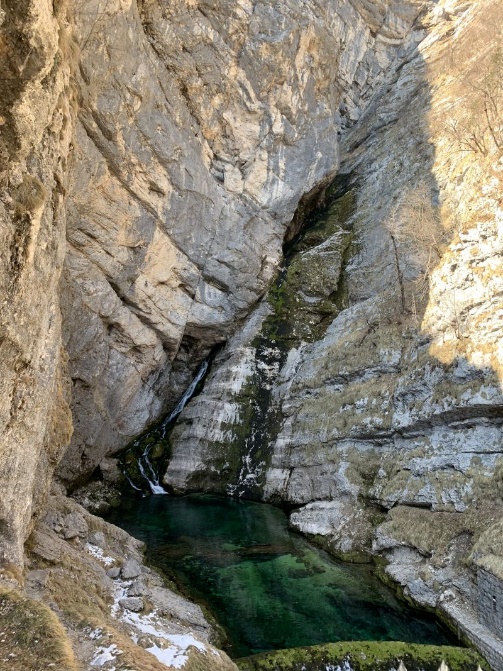 Jazero Bohinj
Jazero BLED
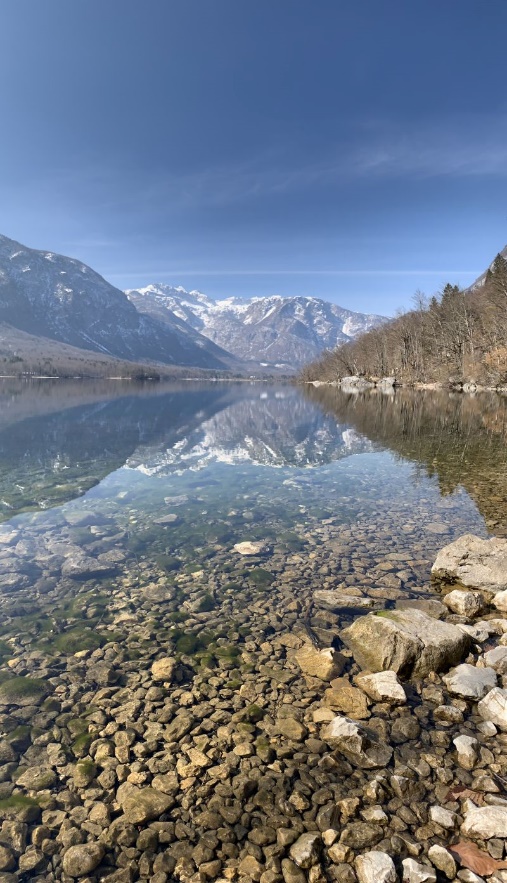 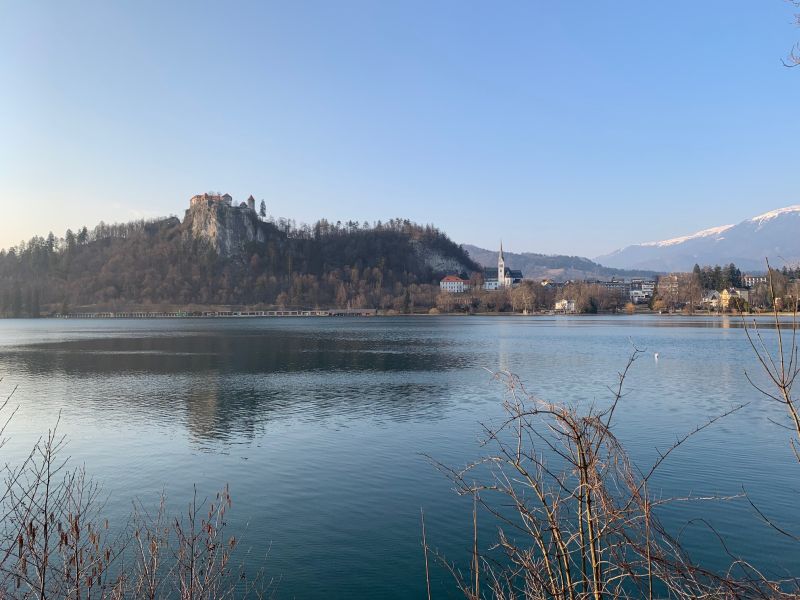 Vodopád SAVICA
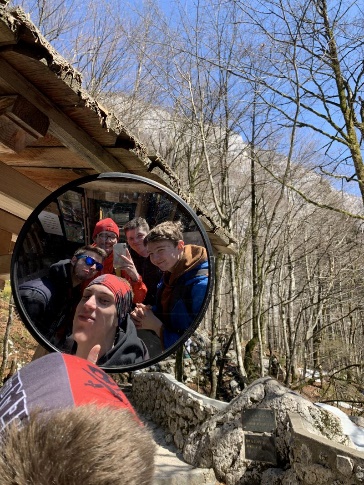 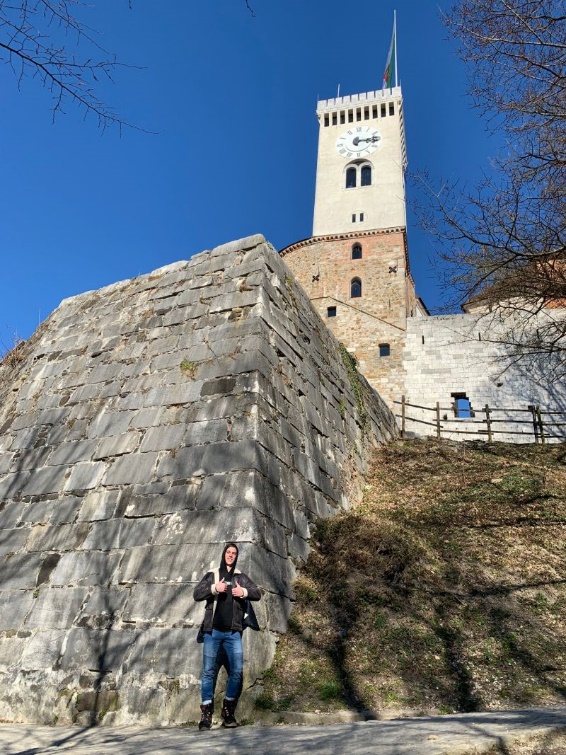 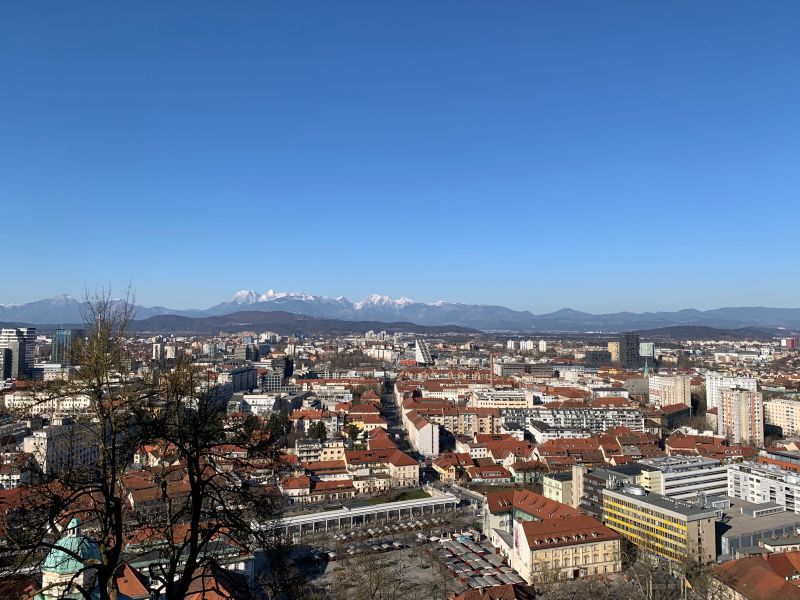 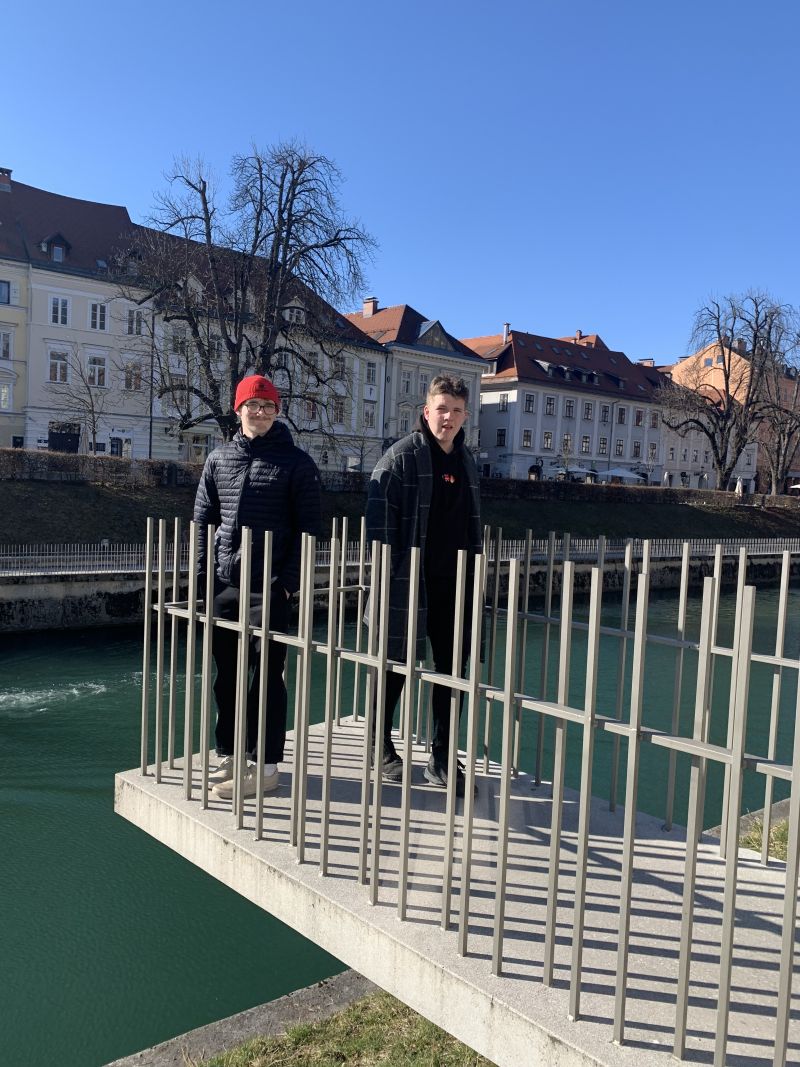 ĽUBĽANA - LJUBLJANA
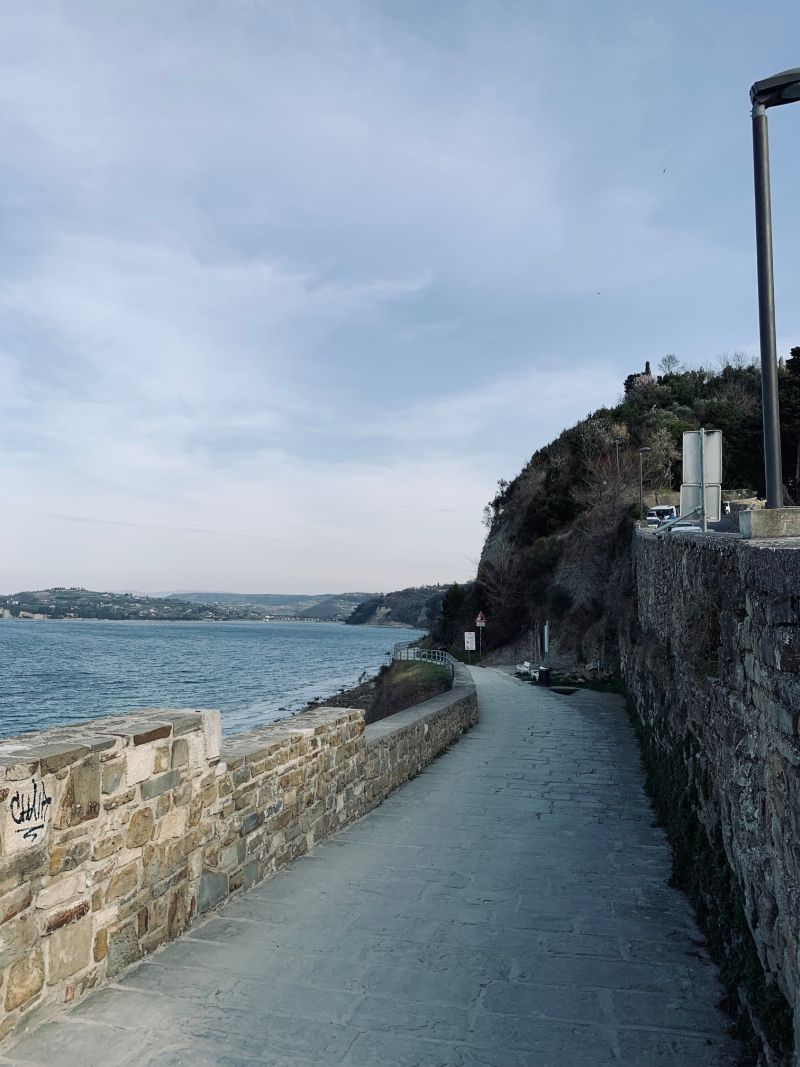 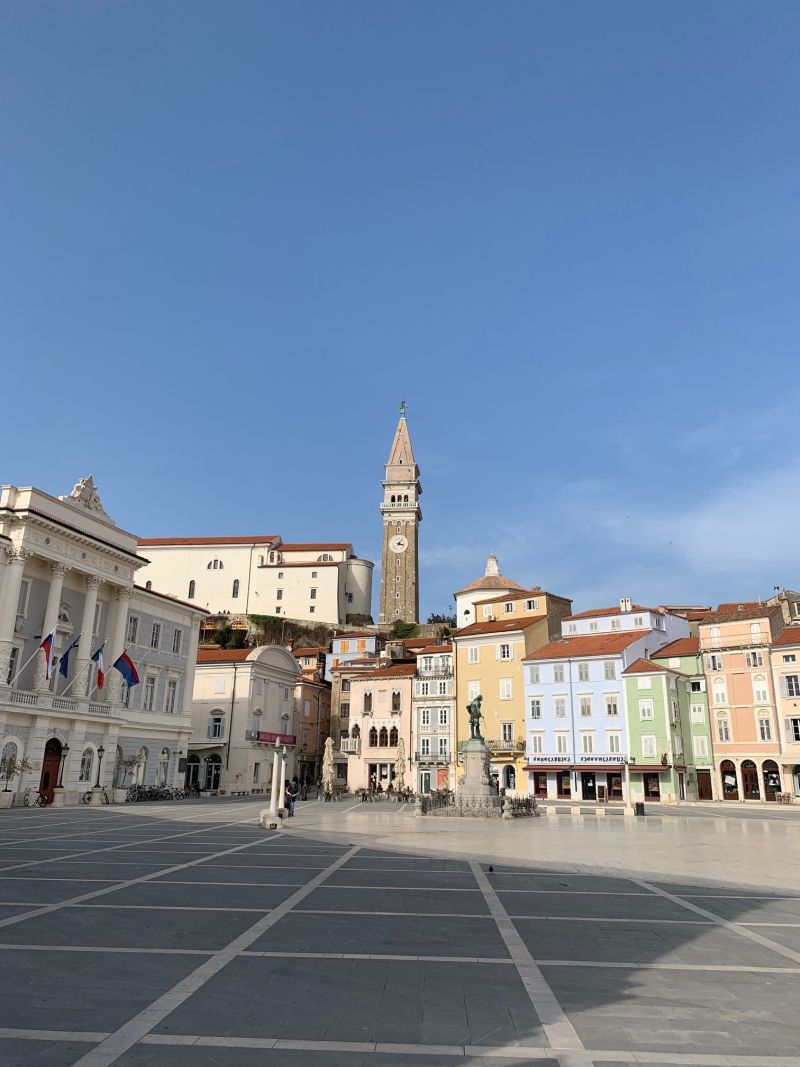 PIRAN
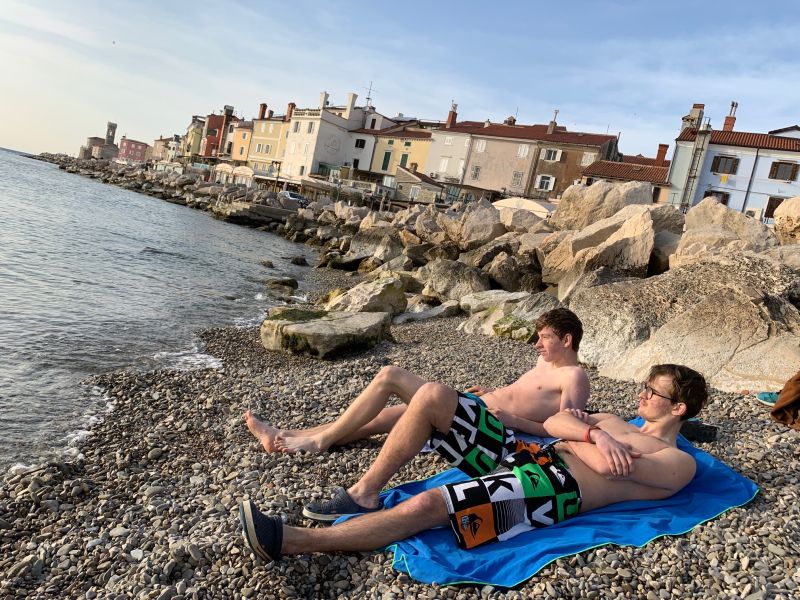 Výlety mimo Slovinska
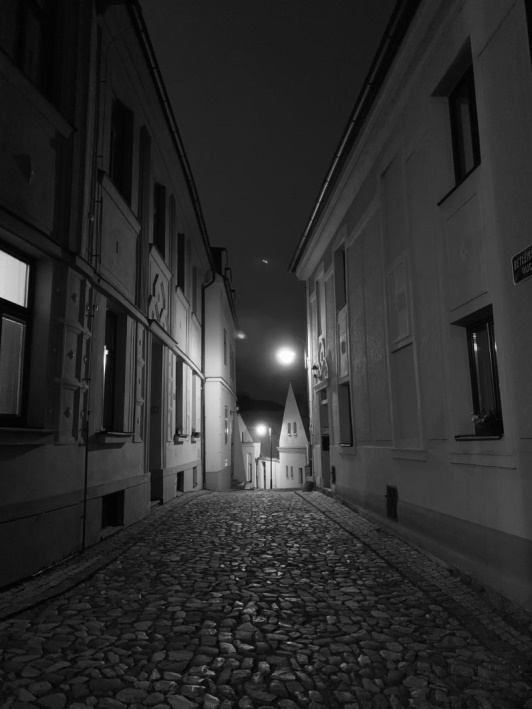 Mondsee - Rakúsko
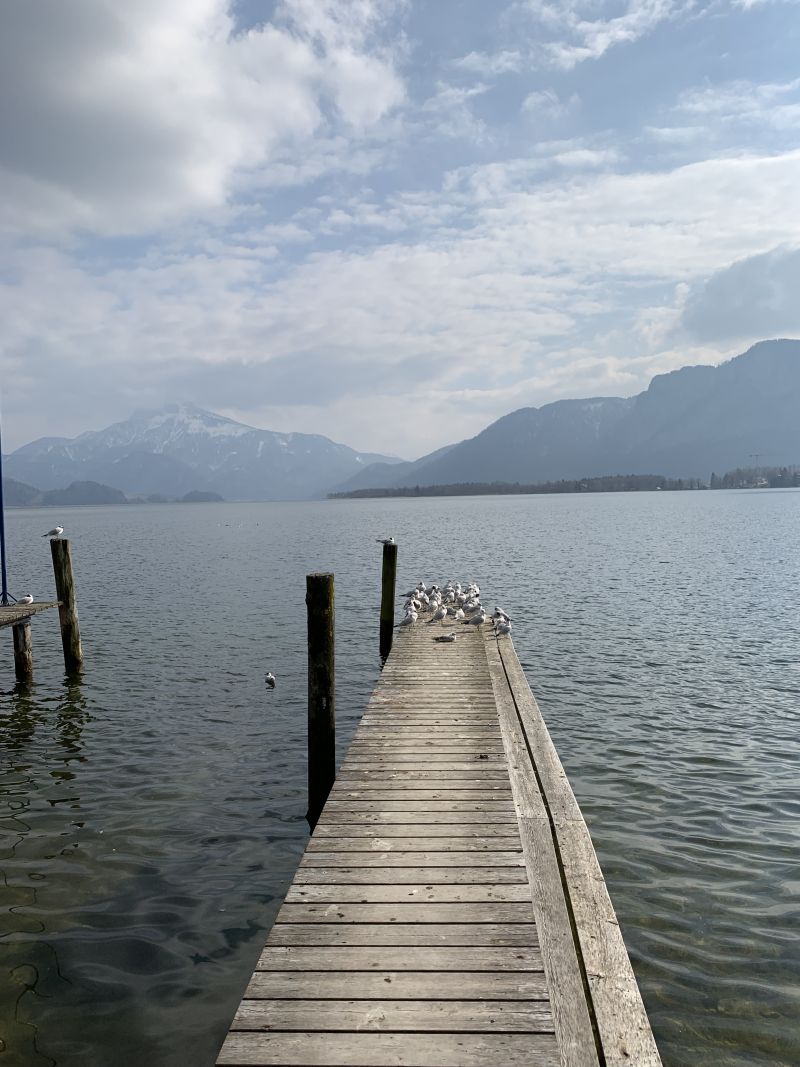 Tábor - Česko
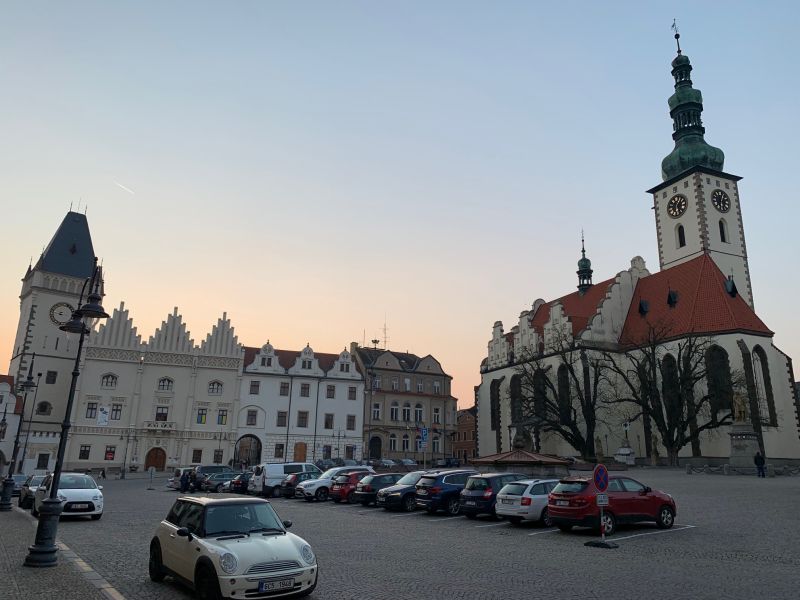 Odovzdávanie certifikátov
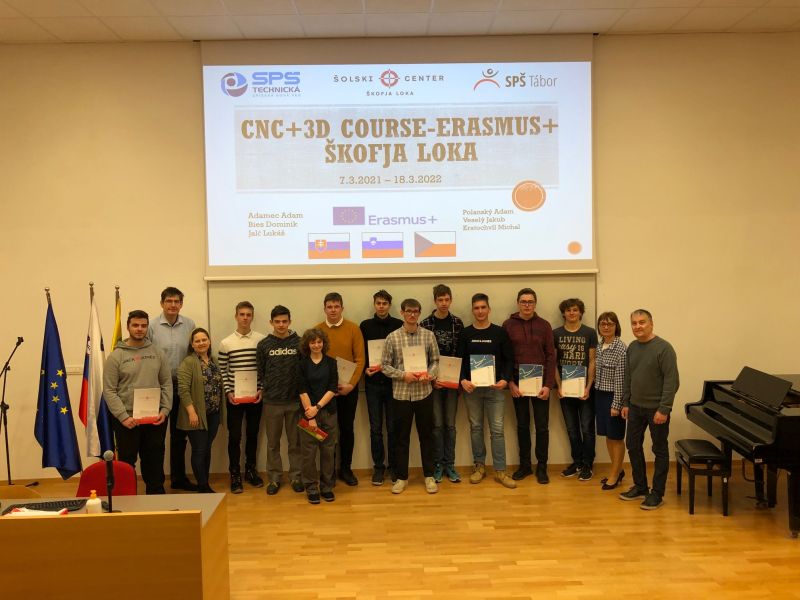 Poďakovanie
Tadej Gartner – koordinátor v Slovinsku 
Monika Hodnická – pani zástupkyňa, koordinátorka na Slovensku
Mrs. Patricia Plučinská
Mrs. Stanislava Hudranová 
Mr. Matjaž Luznar - mentor v CNC-CAD
Mr. Matej Praprotnik – mentor v 3D tlači
Mr. Iztok Basaj- mentor v 3D skenovani
Mr. Primož Šturm – mentor v CAM technologiach
Ďakujeme za pozornosť
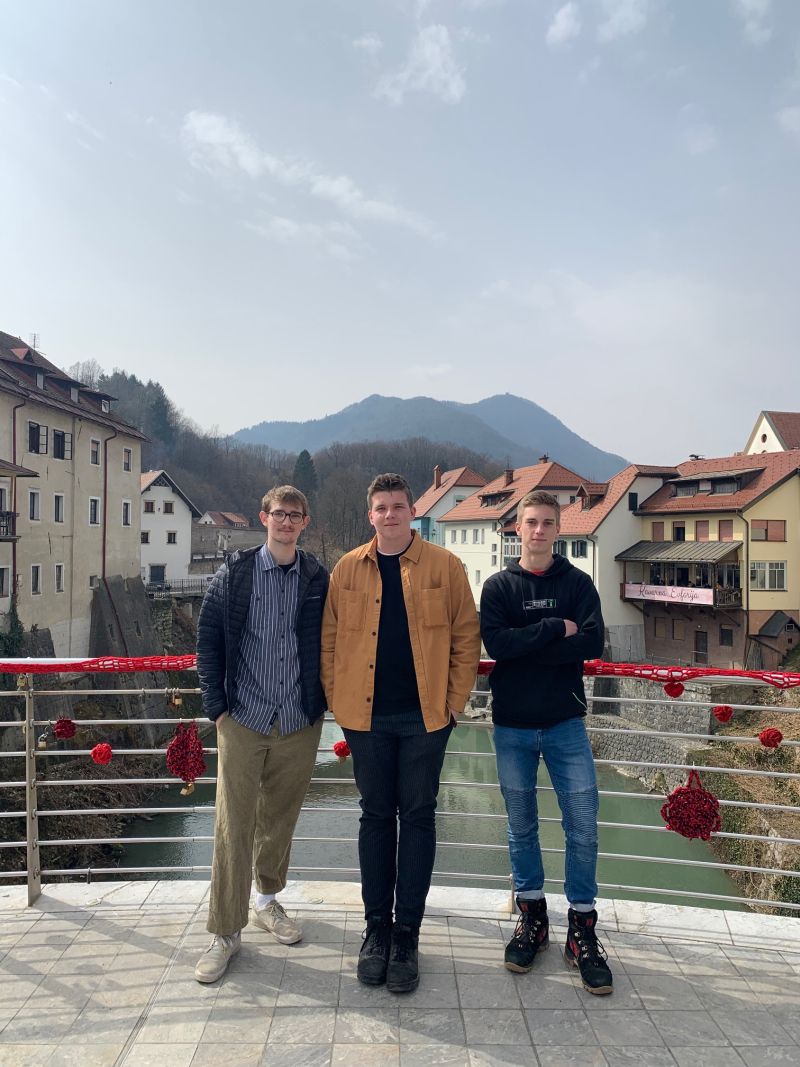 Fotky na snímkach 3 a 13 sú z internetu.
Fotky sú od všetkých zúčastnených na projekte.